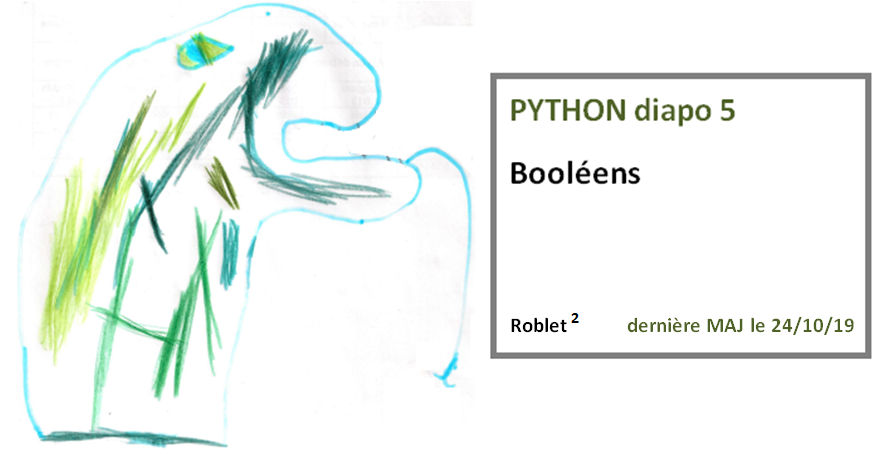 Diapo 5 « Booléens »
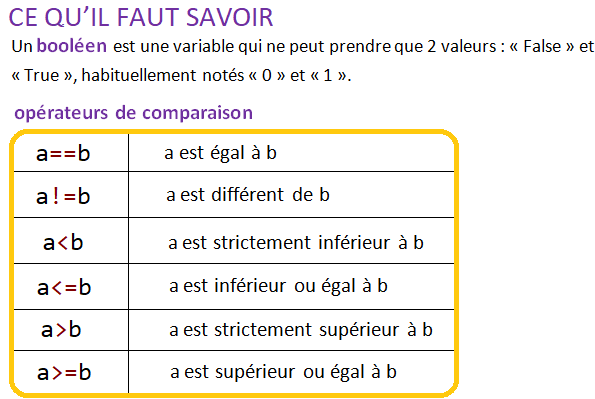 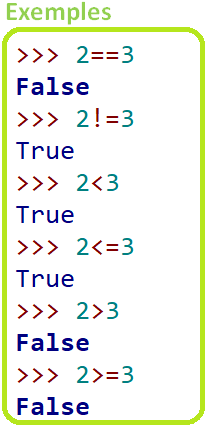 Diapo 5 « Booléens »
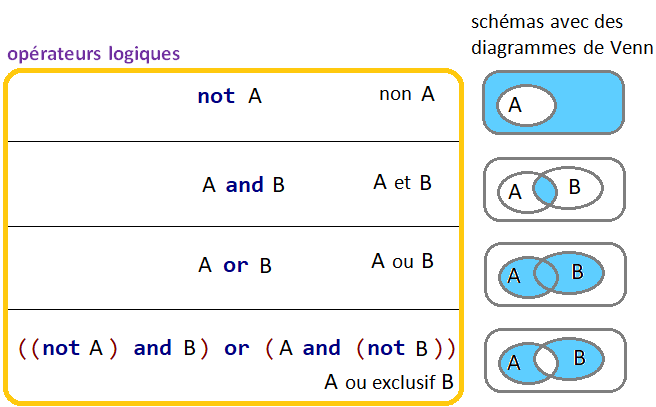 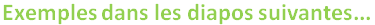 Diapo 5 « Booléens »
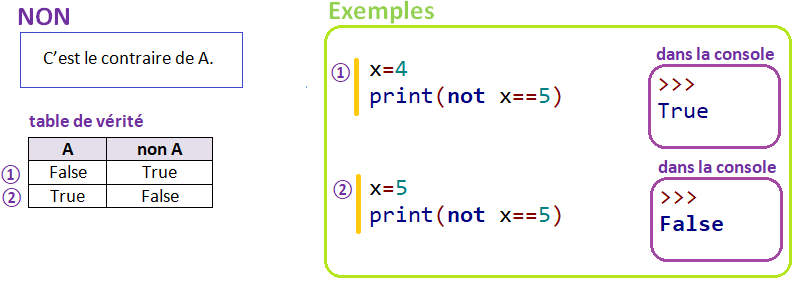 Diapo 5 « Booléens »
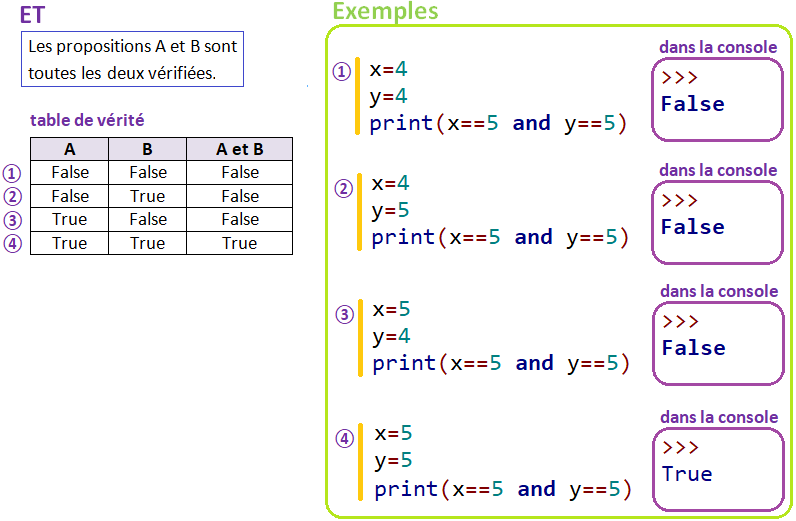 Diapo 5 « Booléens »
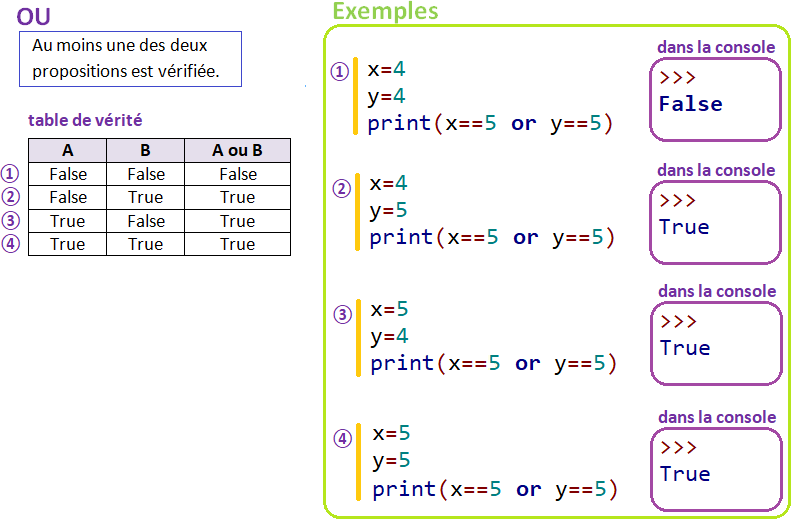 Diapo 5 « Booléens »
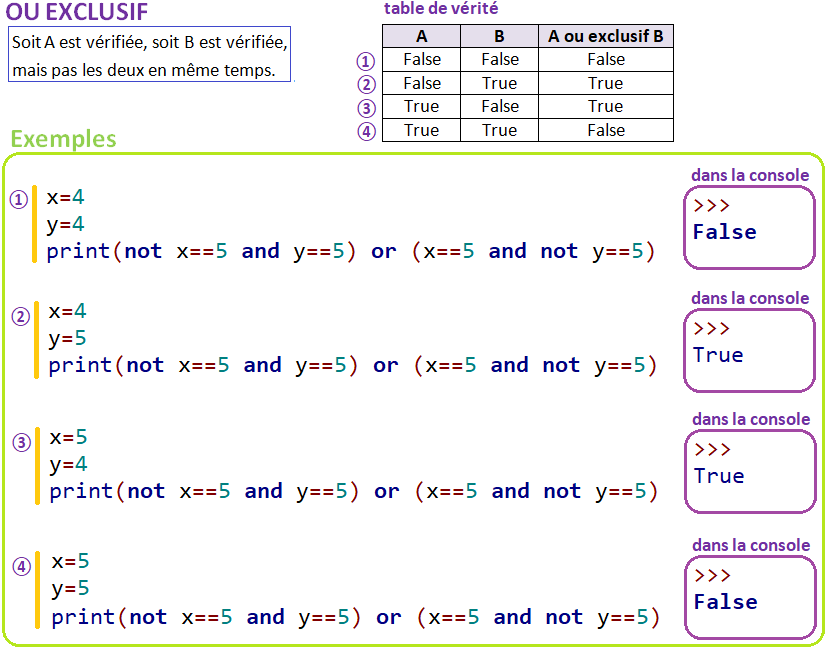 Diapo 5 « Booléens »
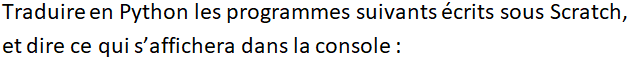 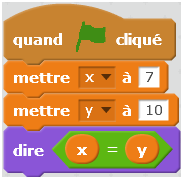 Diapo 5 « Booléens »
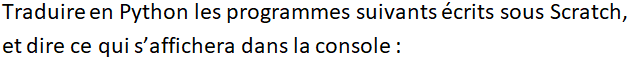 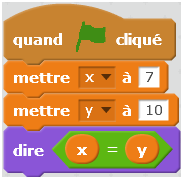 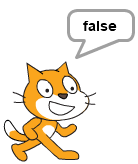 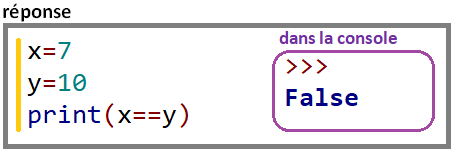 Diapo 5 « Booléens »
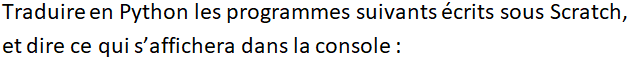 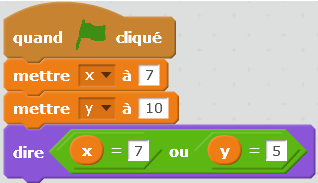 Diapo 5 « Booléens »
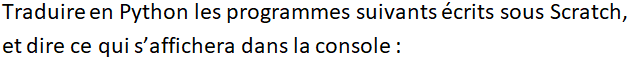 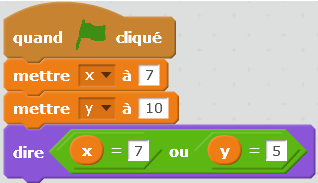 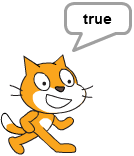 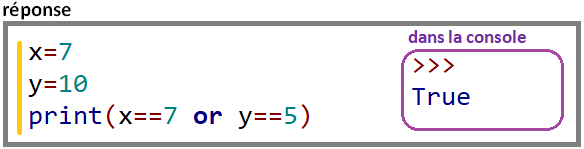 Diapo 5 « Booléens »
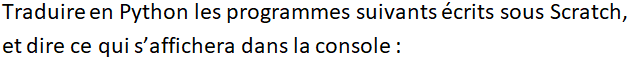 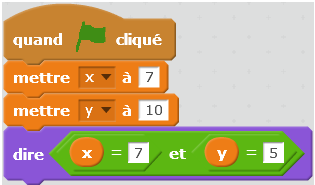 Diapo 5 « Booléens »
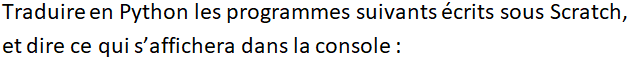 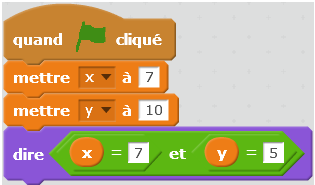 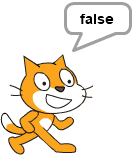 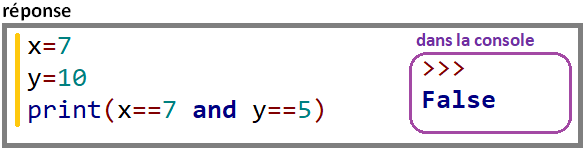 Diapo 5 « Booléens »
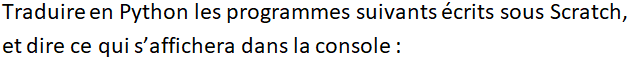 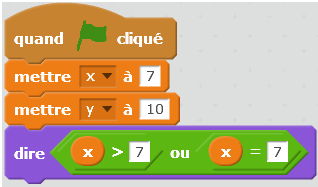 Diapo 5 « Booléens »
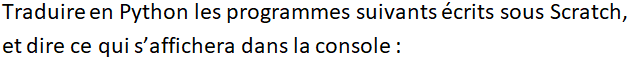 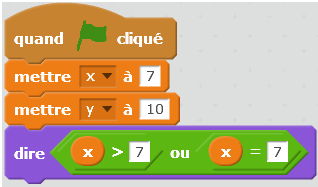 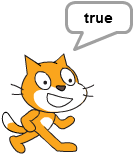 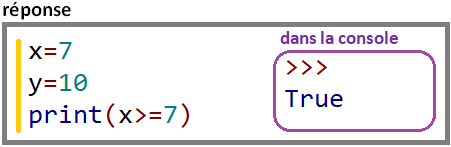 Diapo 5 « Booléens »
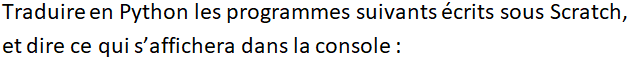 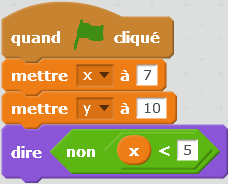 Diapo 5 « Booléens »
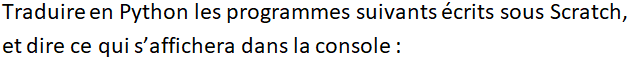 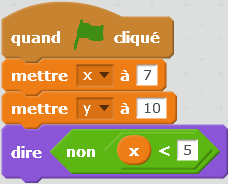 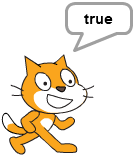 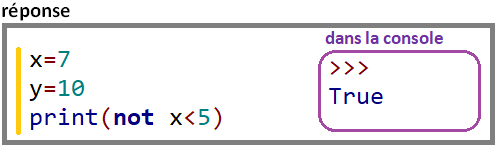 Diapo 5 « Booléens »
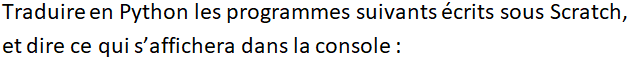 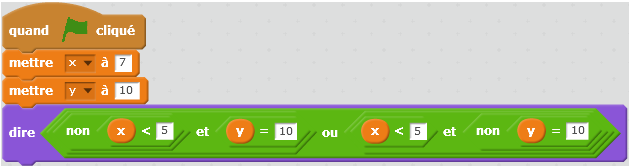 Diapo 5 « Booléens »
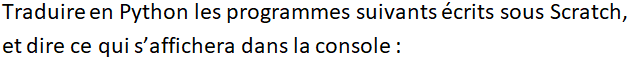 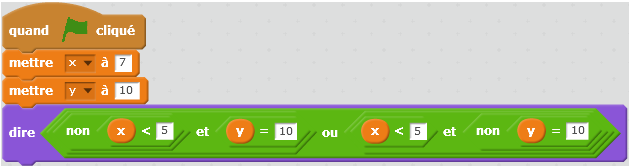 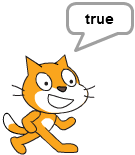 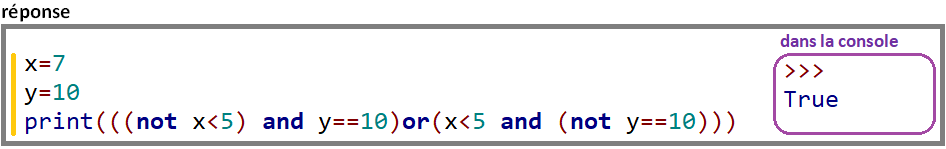